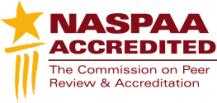 NASPAA Accreditation
Matching governance with mission
Standard 2
[Speaker Notes: This segment is about your governance, who has authority to make what decisions, which should reflect the mission and values of the program, balancing discretion with the administrative realities of the University.

Feel free to pause this video at any time to study a slide.
Download the slides because they contain detailed notes
You should send at least one representative from your program to the Accreditation Institute at NASPAA’s annual meeting
The Accreditation Institute is where you’ll have an opportunity to practice applying the concepts and tools we review in these videos.]
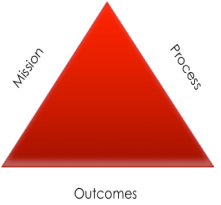 Standard 2.1: Capacity
How do you deliver your program, and if you deliver it in different ways, how does the governance differ, if it does?
Who administers the program and what role and decision authority do they have for making decisions?
How does your governance arrangement support your mission?
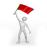 [Speaker Notes: Concept: Programs should have substantial determining influence over themselves, even if they are part of a larger department, college, school or university.
To be accountable and to control their quality, programs need at least input, if not control, over their mission, whom they admit as students, the design of their curriculum, requirements for a student to earn their program’s degree, who will be faculty members, what they expect graduates to be able to do—their competencies—upon completing each course and the degree program.
Who makes the decisions: faculty? Faculty committees? Department chairs? ….
Explain how you deliver your program, its modalities: onsite, online, at multiple sites, full-time, part-time, combinations of these: whatever the modes of delivery if the curriculum, faculty, students, or expected competencies differ, explain why in terms of your mission.
Basically, describe how decisions get made; if that varies from mode to mode or site to site, explain why.
Is your program within a department, a department, a college, a school? Who reports to whom about what? Does the program rely on other units for admissions, for placement, for instructional support? Does it partner with other units, like research centers? Describe the universe within which your program is a planet and explain how it works. 
Red flag: If an untenured faculty member has decision-making authority over matters that impact tenured faculty members
Red flag: if a program does not have designated leadership, such as a director.
Red flag: If faculty have little formal authority or minutes of meetings show no evidence of engaging in matters central to their expertise, like curriculum design, promotion, and tenure, 
Red flag: if larger administrative units can impose a faculty member on a department or can reorganize research centers, pulling away or inserting units without program involvement in the decision
At the end of the day, how do your governance arrangements facilitate your ability to pursue your mission?  If your mission has a heavy research component, does it have a research director, committee, or office to support grant writing? If your mission focuses on community engagement, who and how do you accomplish that administratively?]
Standard 2.2: Faculty Governance
[Speaker Notes: Faculty—at least 5 full-time faculty members or their equivalent—will exercise substantial determining influence over the program.
Evidence of substantial determining influence by the nucleus would be that members of the nucleus faculty attend faculty meetings, serve on committees, hold administrative positions, and so on.
Absent a compelling, mission-based explanation, 5 full-time employees of the institution constitute the minimum, a bright-line input test for the size of the group setting policy, doing research, advising students, and contributing to the community in pursuit of the program’s mission.
The faculty nucleus, which can be quite large, accepts responsibility and are accountable for achieving program outcomes. 
Must they all be members of or housed within the program? No. They can be housed in other units.
Must they devote all of their time to teaching in the program and research? No. They might have release time for administrative duties or might teach in a different program as well as in the accredited program.
Can others, including part-time faculty, have input? Yes. And the more expansive the program’s mission, the more faculty will be expected to engage in achieving it.
The picture to any stakeholder should be that a core group of faculty and the program director control the destiny of the program—policies, planning, curriculum, advising, and student achievement—within a larger institution.
This is a model of academic governance: faculty are in the best position to design, deliver, and evaluate the curriculum, as well as to choose other faculty to help them.
This applies to every site, every modality, every degree program to be accredited.
.

Image: Xetra | Dreamstime.com]
The Primary Concern: Stability
Maintain a core faculty—at least 5—consistent with the program’s mission
Ensure coherent and consistent decision-making despite sabbaticals, leaves of absence, losses of and additions to the faculty
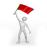 [Speaker Notes: Red flag: Programs might struggle not only to maintain the base of 5 faculty members, but also with ongoing problems of retaining faculty and capacity to deliver the program. COPRA finds this to be a central issue for most decisions not to accredit a program.

Red flag: Faculty outside the program are described as nucleus faculty but have minimal involvement in program administration.

If you are not achieving your mission as you might like, the root cause might have to do with your capacity to manage the program, including its ability to retain faculty and assure sufficient stability.]
Additional Resources
Powerpoints
accreditation.naspaa.org/resources 

If you have questions stimulated by this video, submit them to:
accreditation.naspaa.org/ai-questions
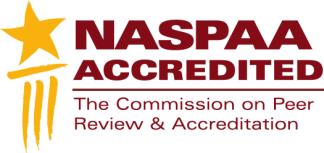 Mission-driven
Outcomes-oriented
Evidence-based
Accreditation-earning
Program Management
[Speaker Notes: This is not just about accreditation.
This is about improving public service.]